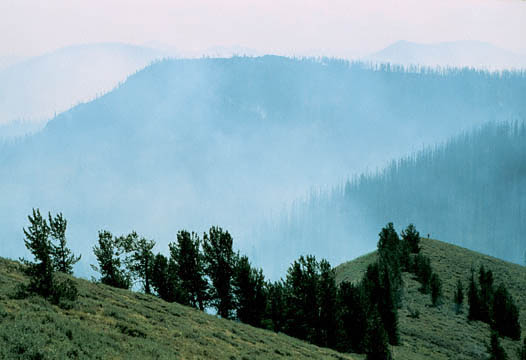 Unit 1
Common Responsibilities and Procedures
1
Unit 1 Objectives
Describe the main duties or tasks of the EDSD.
Describe the various functional relationships in the incident support organization.
Identify factors for effective communication.
Discuss the EDSD’s limits of authority within the expanded dispatch organization.
Identify factors for managing stress.
2
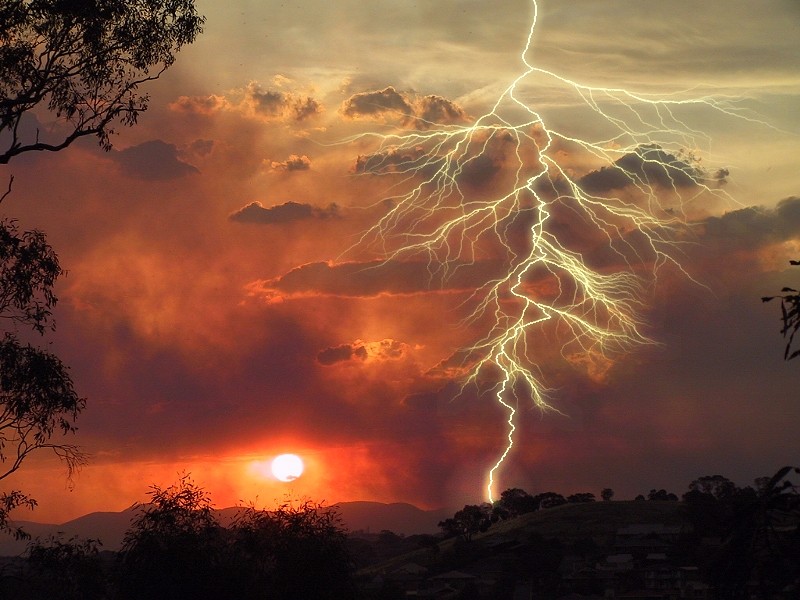 There was LIGHTNING
3
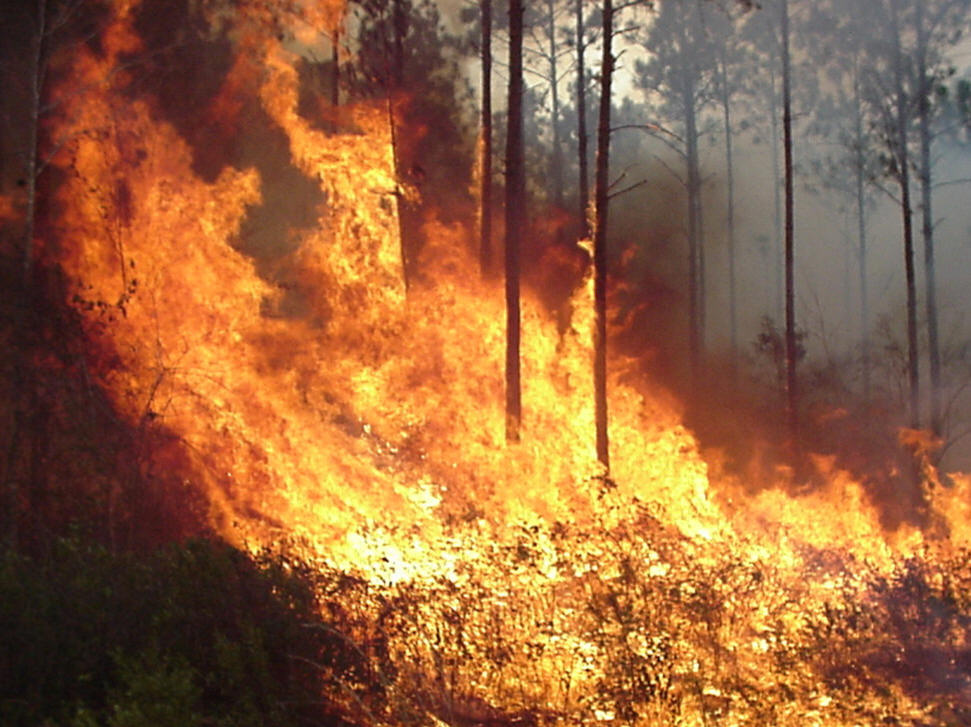 Which ignited FIRE
4
HELICOPTERS Arrived
5
Slide 1-5
AIRTANKERS Arrived
6
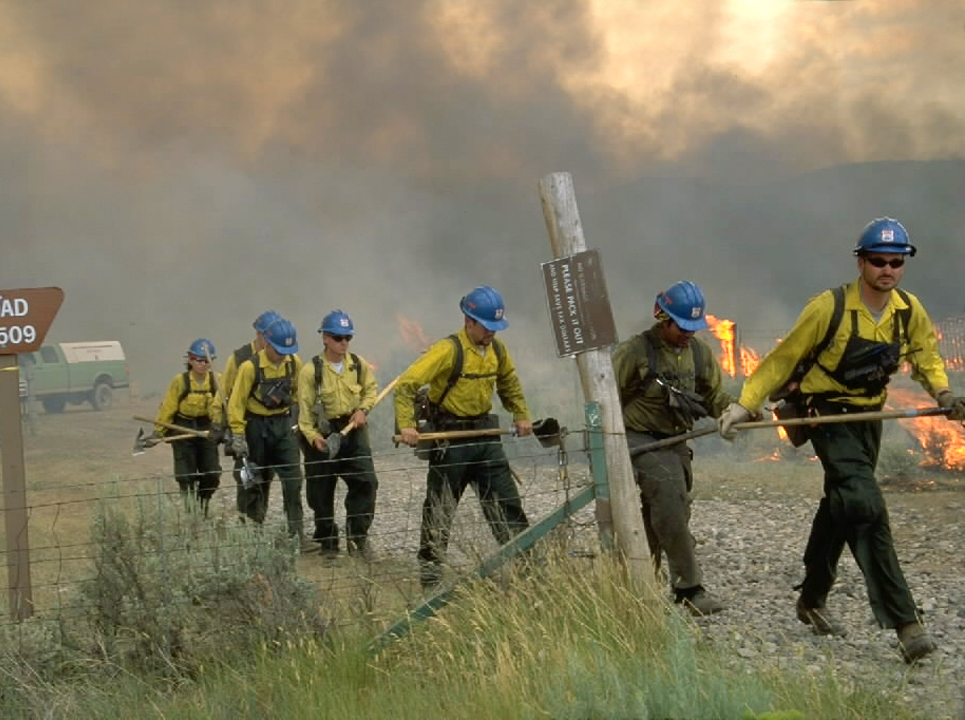 FIRE CREWS Arrived
7
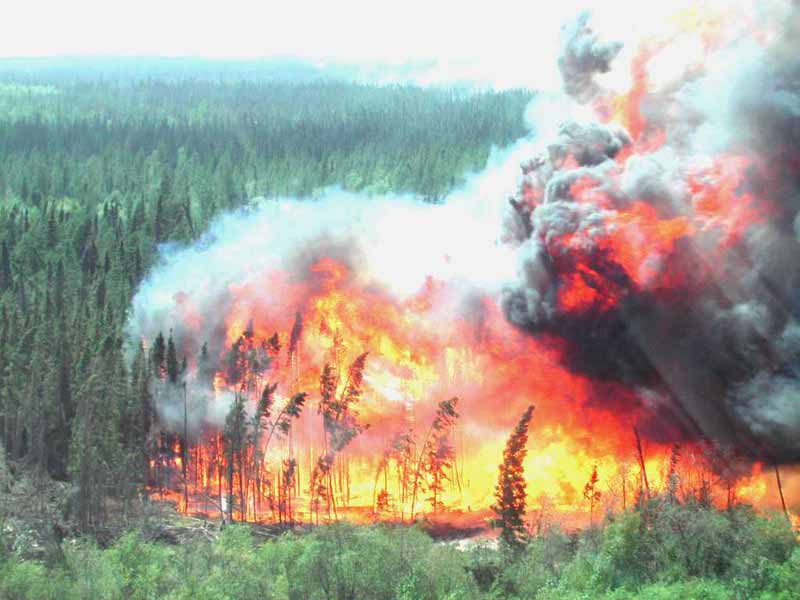 THE FIRE RAGED!
8
EXPANDED DISPATCH is established
9
Example Expanded Dispatch Organization
Supervisory 
Dispatcher
Support 
Dispatcher
Support 
Dispatcher
Support 
Dispatcher
Support 
Dispatcher
Dispatch
Recorder
Dispatch
Recorder
Dispatch
Recorder
Dispatch
Recorder
10
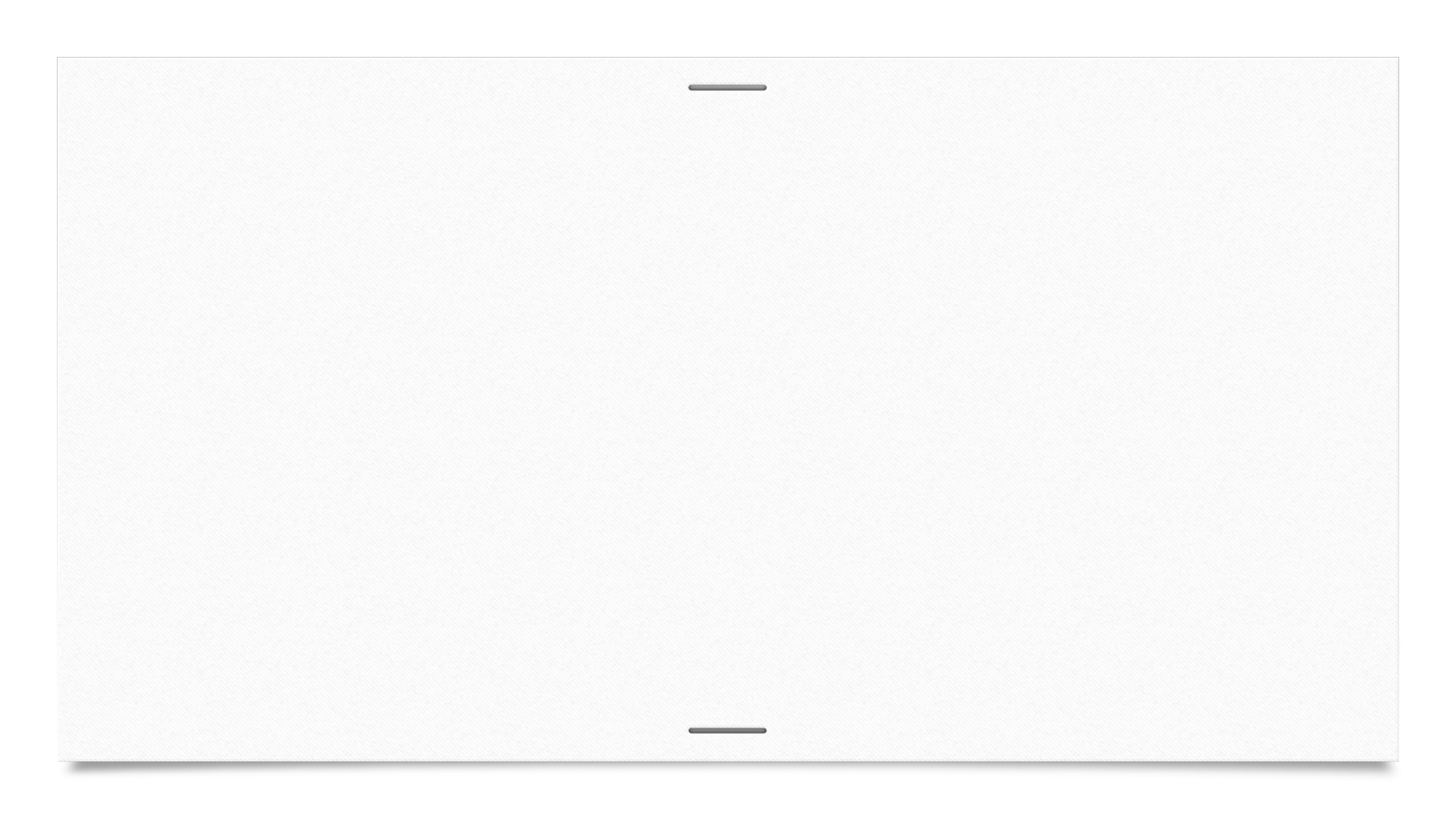 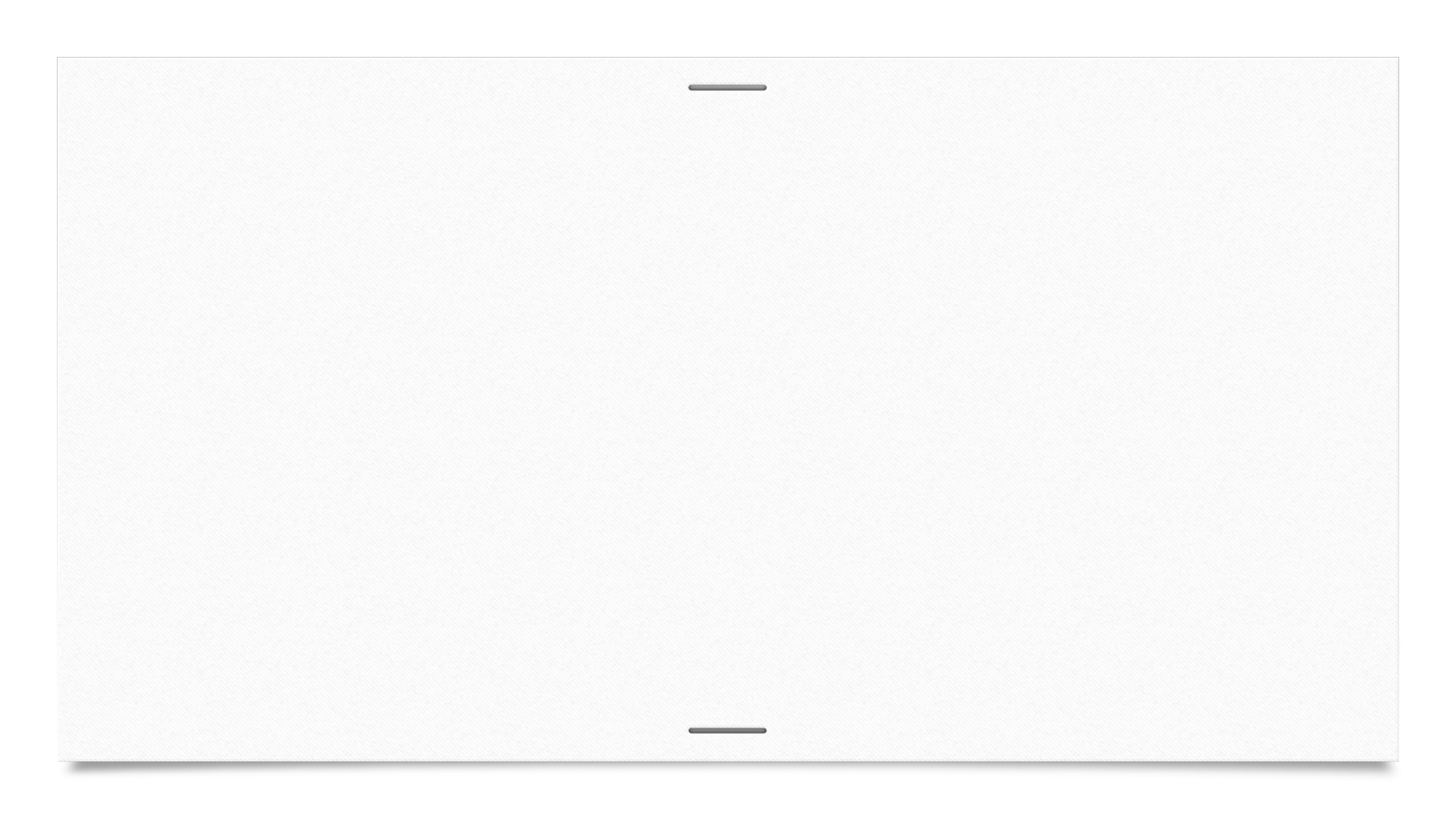 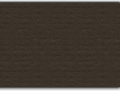 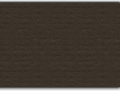 EDSD Main Duties or Tasks
You are on your way to your EDSD assignment.
What will your main duties be?
What do you do first?
11
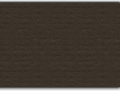 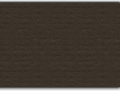 EDSD Main Duties or Tasks
Task 1
Upon arrival, obtain initial briefing from supervisor or agency dispatcher.
12
EDSD Main Duties or Tasks
Task 2
Gather information necessary to assess situation, determine priorities, and take appropriate action.
-Current situation 
-Expected duration
-Status of orders
-Resources committed
-Ordering procedures
-Priorities
-Organizational structure
-Operational period schedules
-Housing and transportation availability
-Authority limits
-Not-to-exceed order times
-How to display tracking information
-Internal/external key contacts
-Procedures for media/contractor calls
13
EDSD Main Duties or Tasks
Task 3
Conduct self in a professional manner. 
Task 4
Establish and maintain positive interpersonal and interagency working relationships.
14
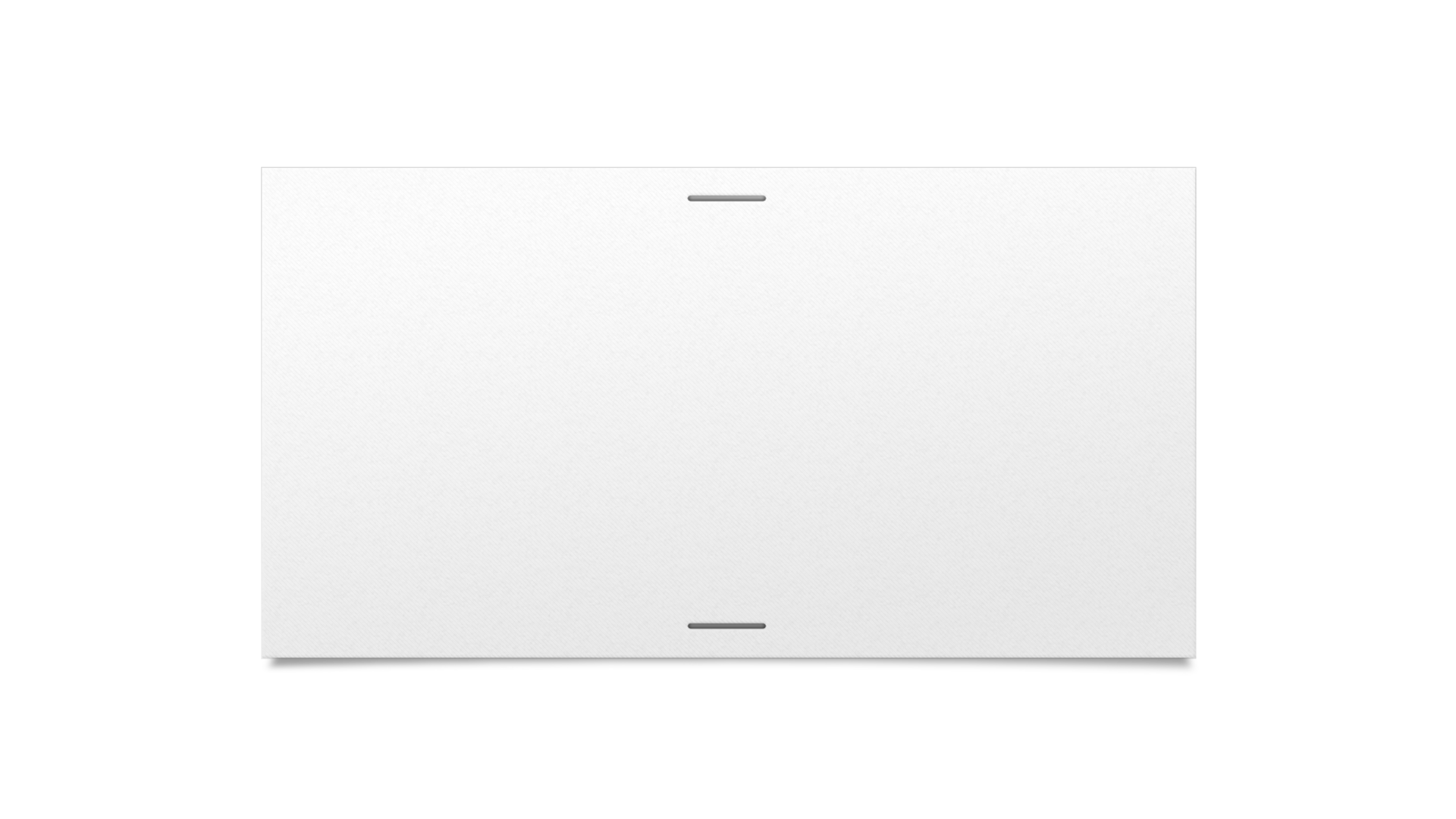 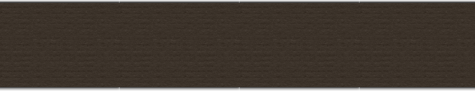 EXERCISE:  TEAM-BUILDING
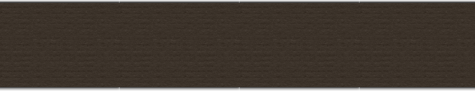 15
[Speaker Notes: Hold on screen until Task 5]
EDSD Main Duties or Tasks
Task 5
Apply the ICS.
Follow chain of command. 
Maintain appropriate span of control. 
Use appropriate ICS forms. 
Use appropriate ICS terminology.
16
EDSD Main Duties or Tasks
Task 6
Conduct or participate in briefings with relief dispatchers, dispatch recorders and supervisory dispatchers.
Pertinent information regarding operational period activities. 
Priorities.
Procedural issues or changes regarding mobilization/demobilization.
17
EDSD Main Duties or Tasks
Task 7
Participate in After Action Reviews (AAR).
18
EDSD Main Duties or Tasks
Task 8
Review Resource Order for completeness and accuracy.
Follow up to confirm information as appropriate.
19
EDSD Main Duties or Tasks
Task 9
Use national, area, and local forms supplementing the resource order.
Recognize when use of supplemental forms is required.
Verify accuracy and completeness. 
Process using appropriate ordering channels.
20
EDSD Main Duties or Tasks
Task 10
Communicate effectively at various levels.
Consult with and provide feedback to work supervisor.
21
EDSD Main Duties or Tasks
Task 11
Prioritize work and make decisions concerning functional area. 
Ensure subordinates understand assignment for operational period. 
Continually evaluate performance of assigned personnel. 
Provide guidance and/or assistance to dispatch recorders. 
Provide training as necessary.
22
Expanded Dispatch Functional Organization
23
EDSD Main Duties or Tasks
Task 12
Identify staffing and equipment needs to work supervisor.
24
EDSD Main Duties or Tasks
Task 13
Use existing sources and contract agreements to obtain resources.
25
EDSD Main Duties or Tasks
Task 14
Use pertinent reference guides to validate resource capabilities, limitations, or regulations governing use.
26
EDSD Main Duties or Tasks
Task 15
Use appropriate reference materials.
Mobilization guides
Contracts
Expanded Dispatch Plan or Dispatch Operations Guide
NFES catalog
Appropriate user guides
27
EDSD Main Duties or Tasks
Task 16
Obtain information necessary to process a non-commercial logistical flight for personnel or cargo.
28
EDSD Main Duties or Tasks
Task 17
Reassign resources to support an incident. 
Consider safe and cost-effective results for actions.
Summarize resource information to provide intelligence support.
Use established methods and ordering channels.
Communicate with internal/external entities.
29
EDSD Main Duties or Tasks
Task 18
Mobilize resources to support an incident.
Consider safe and cost-effective results for actions.
Summarize resource information to provide intelligence support.
Use established methods and ordering channels.
Communicate with internal/external entities.
30
Local FillOther dispatch centers accessible through local agreements
Neighbors
31
Within the Geographic Area
32
Outside the Geographic Area
33
EDSD Main Duties or Tasks
Task 19
Effectively utilize resource tracking and status systems. 
Compile and maintain current status of resources using established local systems.
34
EDSD Main Duties or Tasks
Task 20
Demobilize resources to support an incident.
Consider safe and cost-effective results for actions.
Identify resources being released that are reassignable.
Ensure Resource Order/Request closure.
Use established methods and ordering channels.
Ensure demobilization procedures are followed.
Communicate with internal/external entities.
35
EDSD Communication
Internal entities                                                                                                                     





External Entities
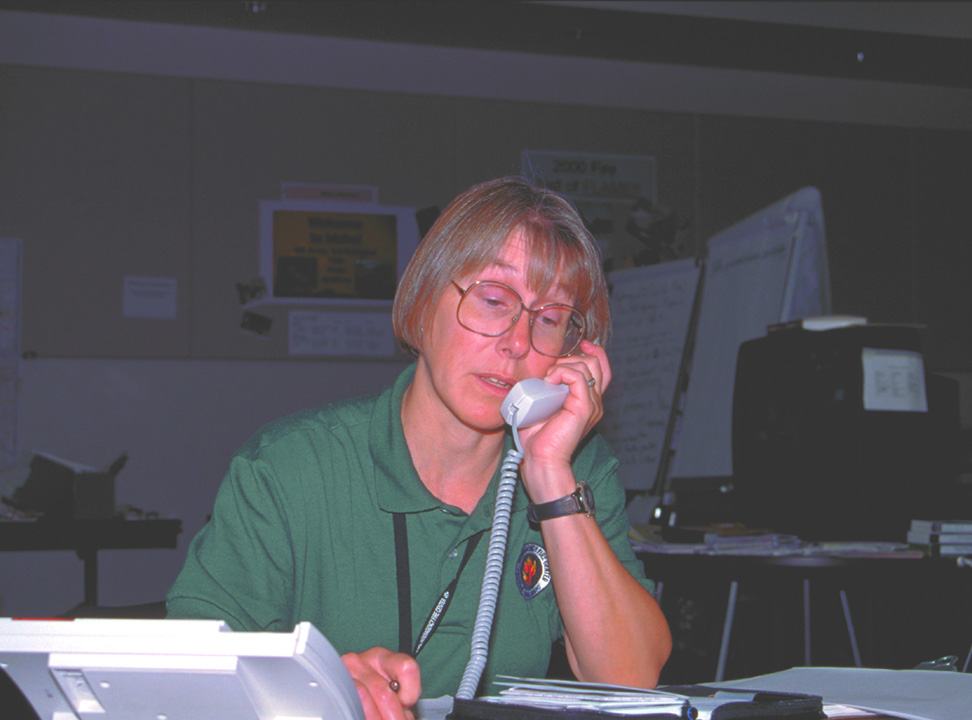 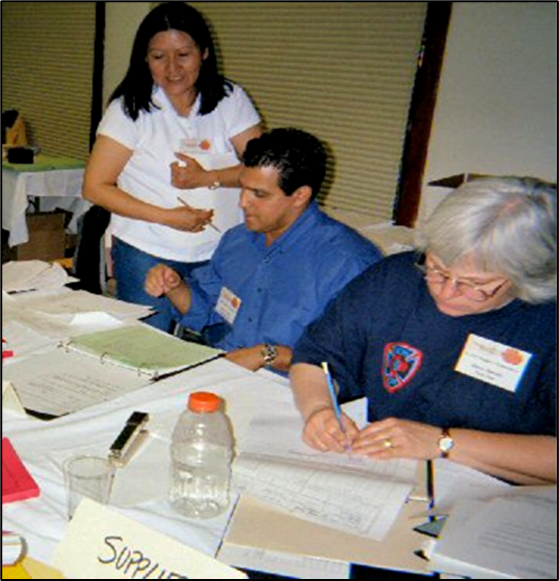 36
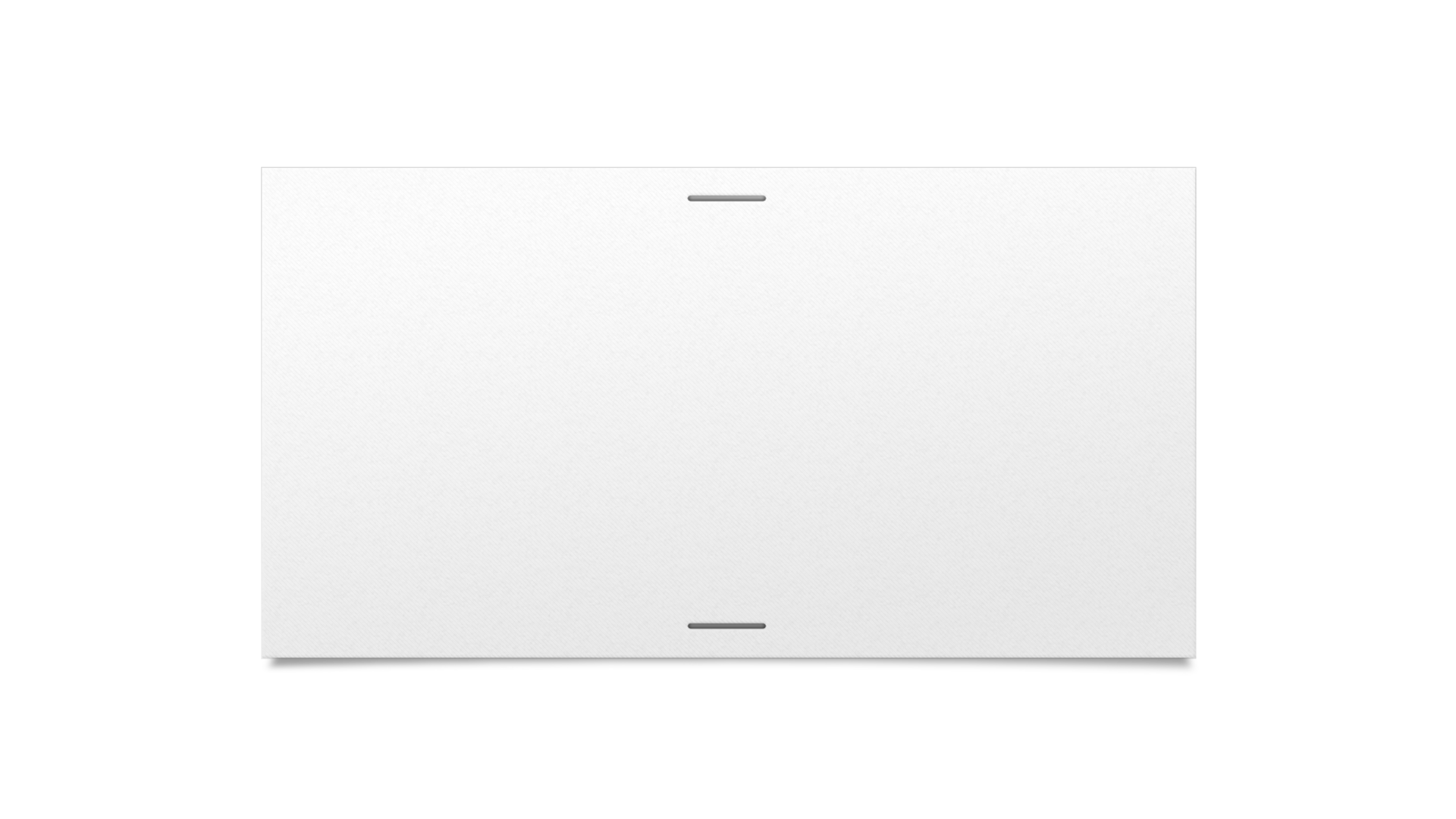 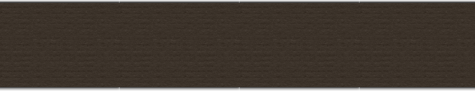 EXERCISE  COMMUNICATION
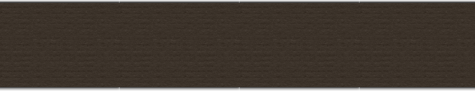 37
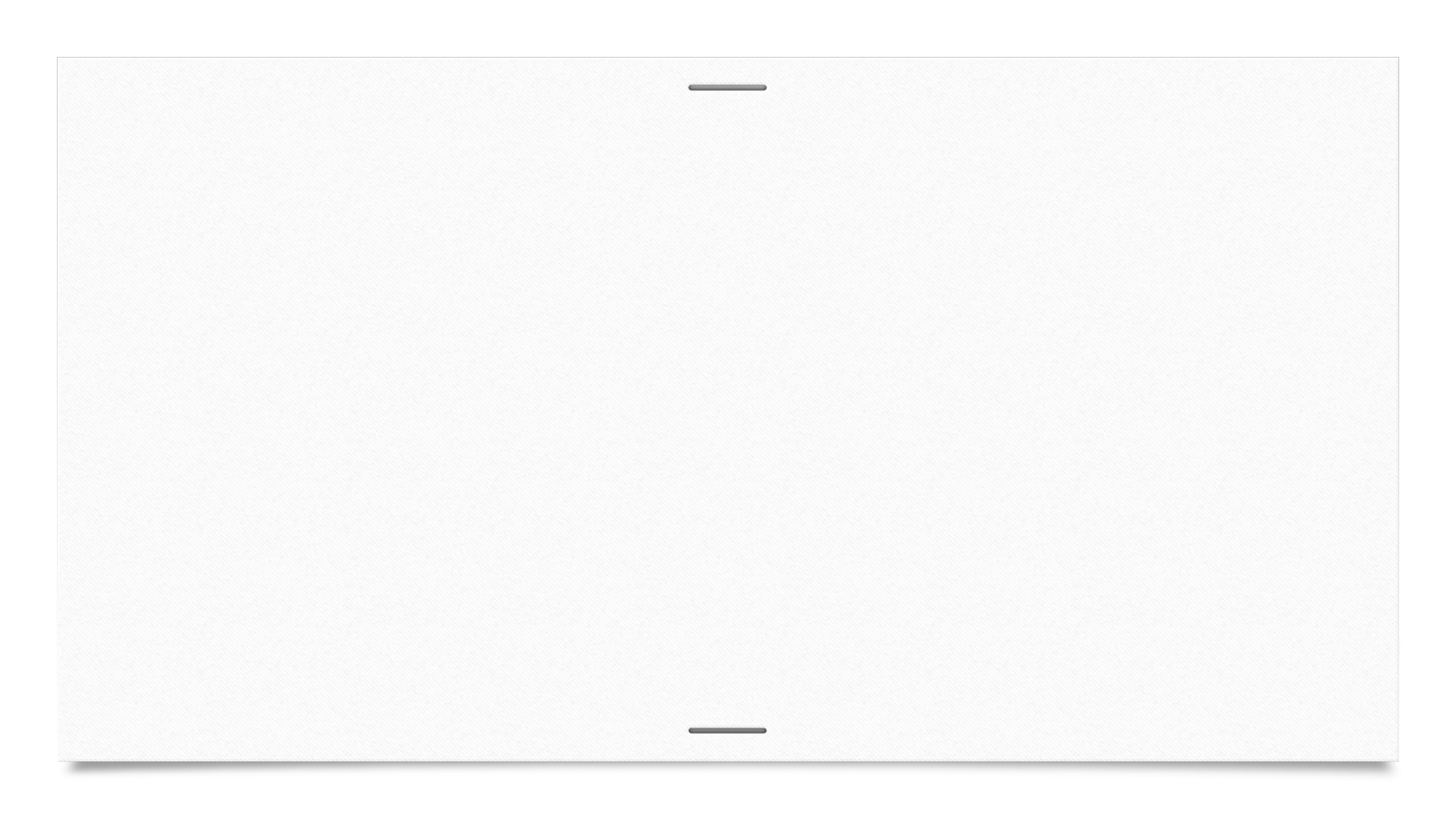 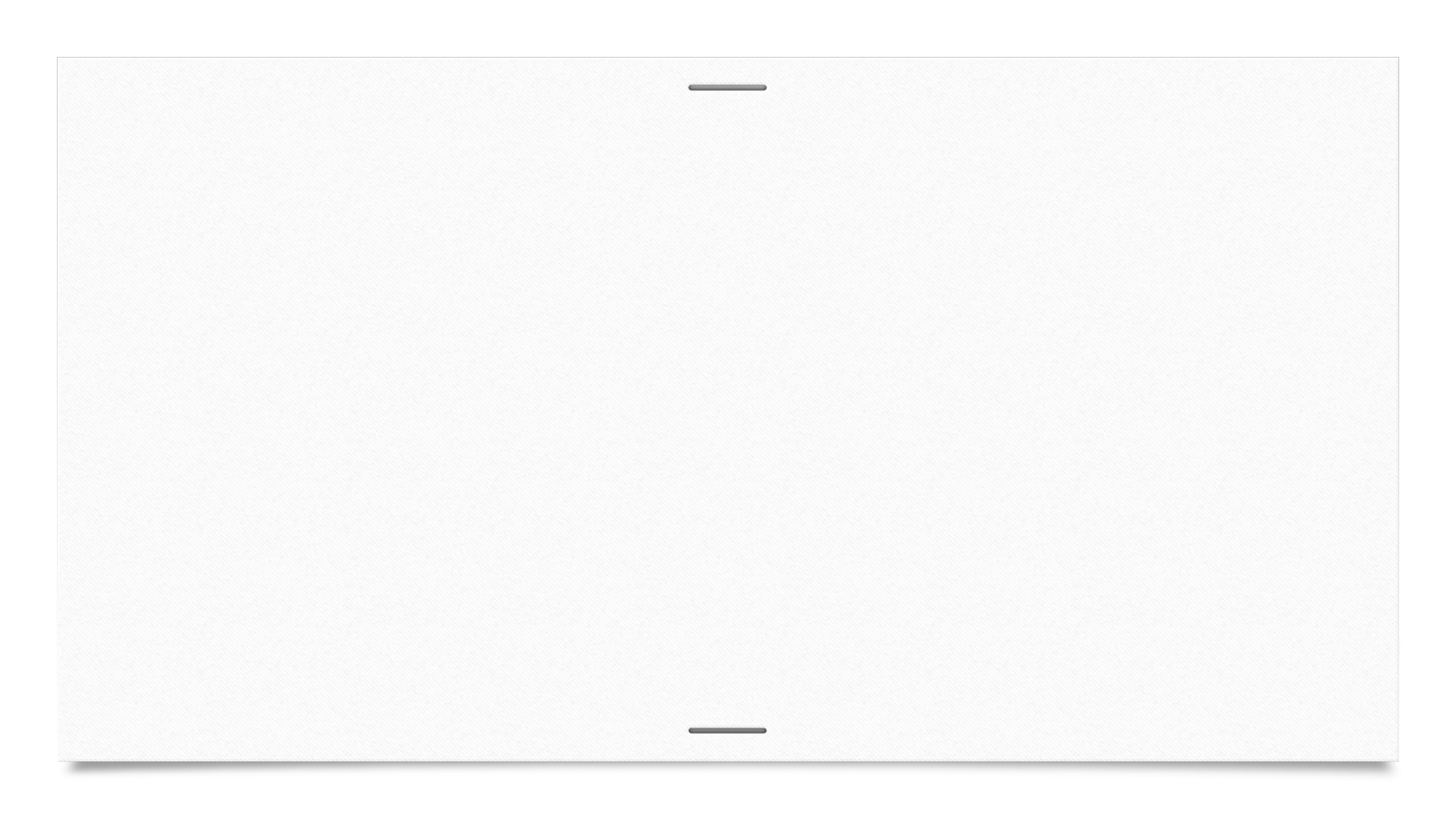 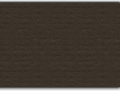 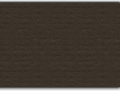 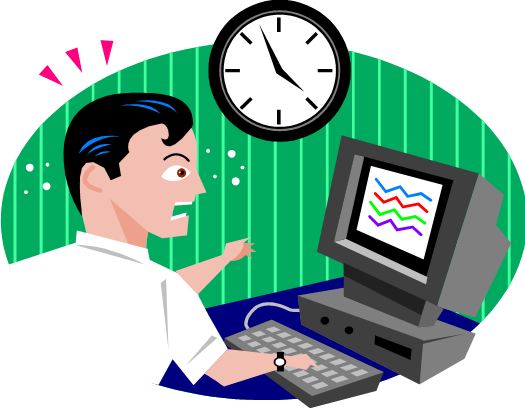 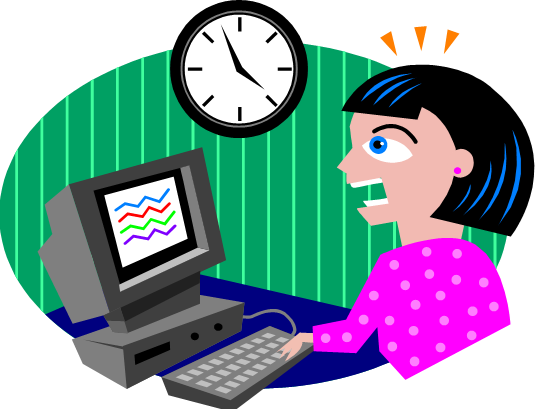 Managing Stress
38
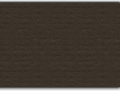 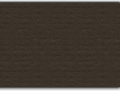 Unit 1 Objectives
Describe the main duties or tasks of the EDSD.
Describe the various functional relationships in the incident support organization.
Identify factors for effective communication.
Discuss the EDSD’s limits of authority within the expanded dispatch organization.
Identify factors for managing stress.
39